Chapter: 01
An Overview of Banks & Their Services
1
What is a Bank?
A financial intermediary accepting deposits & granting loans; offers the widest menu of services of any financial institutions.
Depository institutions offerings checking accounts or commercial loans but not both are called Nonbank banks financial institutions or “Thrift Institutions”.
2
What is a Bank?Expert’s Opinions
“A dealer in debts – his own & of other people”.                  				  Geoffrey Crowther
“A bank as an institution whose debts (bank deposits) are widely accepted in settlement of other people’s debts to each other”.
					  R.S. Sayers
“No person or body, corporate or otherwise, can be a banker who does not (i) take deposit accounts, (ii) take current accounts, (iii) issue & pay cheques, & (iv) collect cheques, crossed & uncrossed, for his customers”.
                                                 Sir John Paget
3
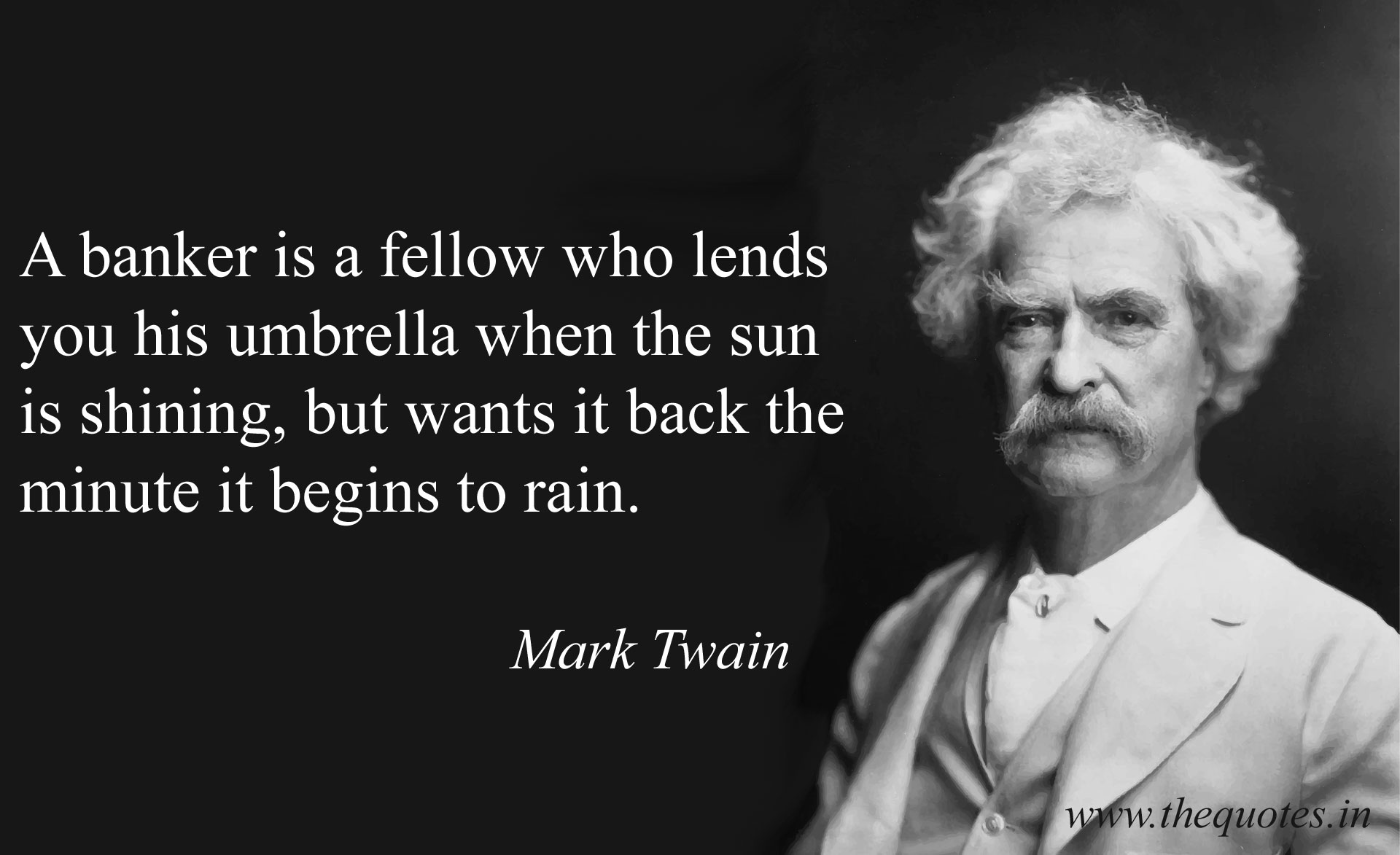 4
Definition of Bank (continued)
Definition in terms of –

Services
Economic Function
Legal Existence
5
Economic Function –Flow Of Funds
Receives Interest
Borrows
Deposits
Deficit Units/
Borrowers/
Users
Surplus Units/
Depositors/
Savers
Bank
Receives Interest
Pays Interest
Bank’s Margin = Interest received from borrower – Interest paid to the depositors
6
Legal Existence
“A bank as any institution that could qualify for deposit insurance administered by the Federal Deposit Insurance Corporation (FDIC)”
7
The Services Banks Offer Public
Services Banks Have Offered Throughout History:
Carrying out currency exchange.
Discounting commercial notes & making business loans.
Offering savings deposits.
Safekeeping of valuables & certification of value.
Supporting government activities with credit.
Offering checking accounts (Demand deposits).
Offering trust services (managing financial affairs/property, trustee for wills)
8
The Services Banks Offer Public----Contd
Services Banks have Developed More Recently:
Granting Consumer Loans.
Financial Advising.
Cash Management.
Offering Equipment Leasing.
Making Venture Capital Loans.
Selling Insurance.
Selling Retirement Plans
Security Brokerage.
Offering Mutual Funds & Annuities.
Offering Merchant Banking Services.
9
The Services Banks Offer Public----Contd
Recent Trends Affecting All Banks:
Service Proliferation.
Rising Competition.
Deregulation.
Rising Funding Costs.
An Increasingly Interest-Sensitive mix of Funds.
A Technological revolution.
Consolidation & geographical Expansion.
Globalization of banking.
Increased risk of failure.
10
Considerations While Choosing a Bank
Features
Services
Fees 
ATMs
11
Considerations While Choosing a Bank…Contd.
Features
Interest Rate (Annual percentage yield) 
Convenience 
FDIC membership 
Size 
Minimum deposit 
Limitations 
Availability of Funds
12
Considerations While Choosing a Bank…Contd.
Services
13
Considerations While Choosing a Bank…Contd.
Fees 
Maintenance fees 
Low-balance penalty 
ATM surcharges, "Foreign" ATM fees 
Returned check 
Bounced check 
Overdraft Protection 
Check printing 
Per-check charges 
Cancelled check return fees 
Closed account
14
Considerations While Choosing a Bank…Contd.
ATMs  
	Once you have an account, balance your checkbook on a regular basis, to make sure that the bank hasn't made any errors and so that you know how much you have in your account. Also understand every fee you are charged, and complain about any that you don't agree with. Take a look at any inserts that accompany your monthly statement, because banks are required to disclose any fee changes, and that's where you'll find out about them.
15
Leading Competitors with Banks
Saving Associations
Credit Unions
Fringe Banks
Money Market Funds
Mutual Funds
Hedge Funds
Security Brokers and dealers
Investment Banks
Finance Companies
Financial Holding Companies
Life and Property/casualty insurance companies
16
Types of Banks
Commercial Banks
Money Center Banks
Community Banks
Saving Banks
Cooperative Banks
Mortgage Banks
Investment Banks
Merchant Banks
17
Types of Banks
International Banks
Wholesale Banks
Retail Banks
Affiliated Banks
Virtual Banks
Fringe Banks
18
Are Banks Dying?
Weakening of the central bank’s ability to control the growth of the money supply & achieve the nation’s economic goals.
Damage those customers, mainly small businesses & families, who rely most heavily on banks for loans & other financial services.
Make banking services less conveniently available to customers as bank offices are consolidated & closed.
19